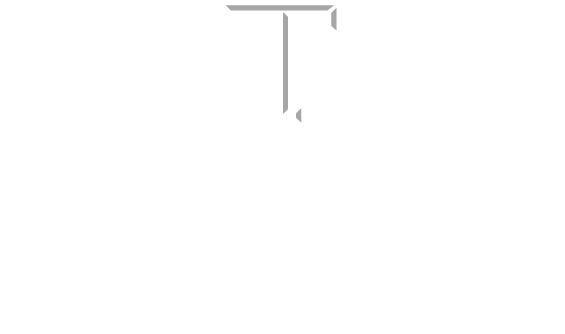 Aggie Nurses Exemplify Preparedness and Readiness for 2022 Disaster Day
LeRoy A. Marklund, DNP, MPH, RN
Martin W. Mufich, PhD(c), RN, FAWM
Asma Qureshi, Aggie Nursing Student
July 19, 2022
LM MM AQ
1
Abstract
On February 25, 2022, around 200 Texas A&M College of Nursing undergraduate students participated in Disaster Day. Skills included: Triage of injured casualties, verbal handoffs between team members, closed looped communication, and first aid. Prior to this event, students participated in Simple Triage and Rapid Treatment, Team Strategies and Tools to Enhance Performance and Patient Safety along with Stop the Bleed. These activities allowed nursing students to become skillful, competent, and collaborate as effective interprofessional team members. After taking a role in 2022 Disaster Day, students believe they are more prepared and ready to respond to all hazard disaster scenarios.
LM
2
Outline
Background Information
Planning 
Preparation
2022 Disaster Day Event 
Faculty’s Perspective 
Student’s Perspective 
In The Face of Danger
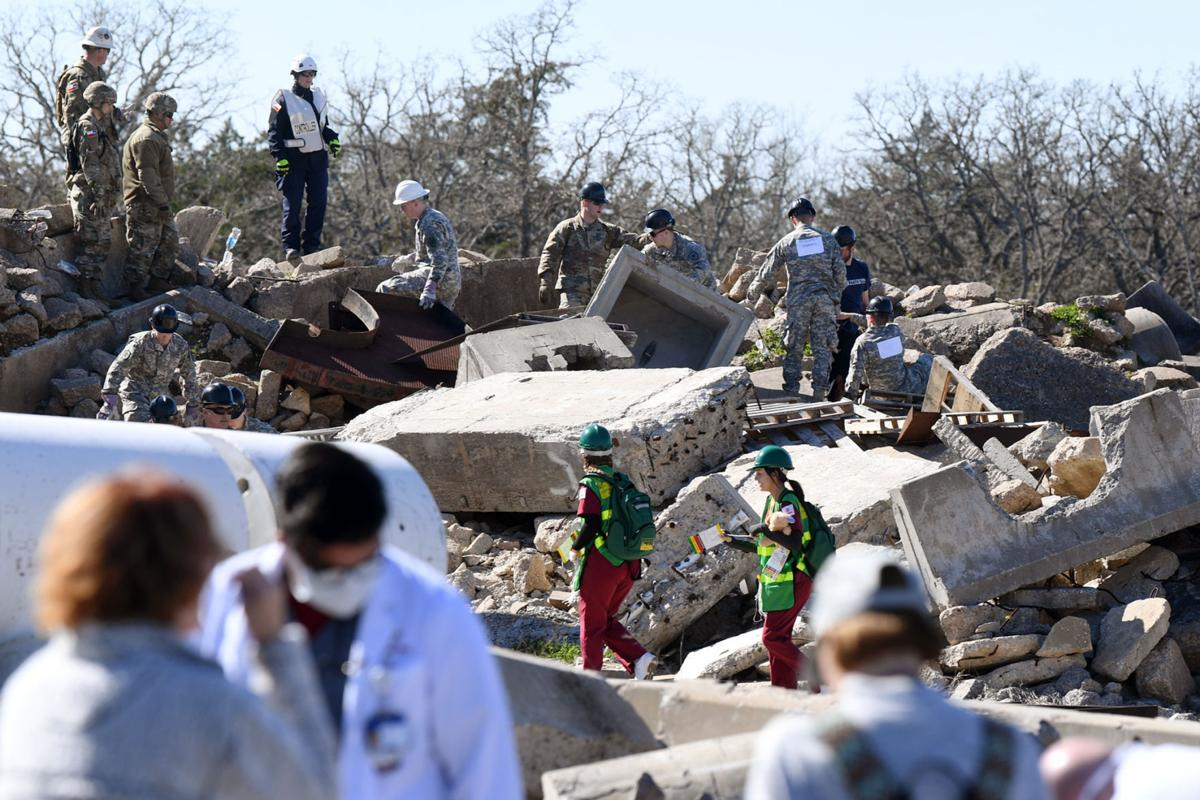 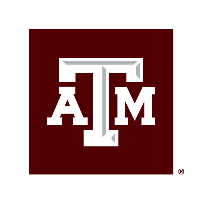 LM
3
Background Information
Disaster Day Was Started in 2008 By TAMU College of Nursing
35 Participants during inaugural event
Utilized Community Assets 
Facilitator is Interprofessional Education & Research Since 2018 
Held at Disaster City
2021 Virtual Disaster Day
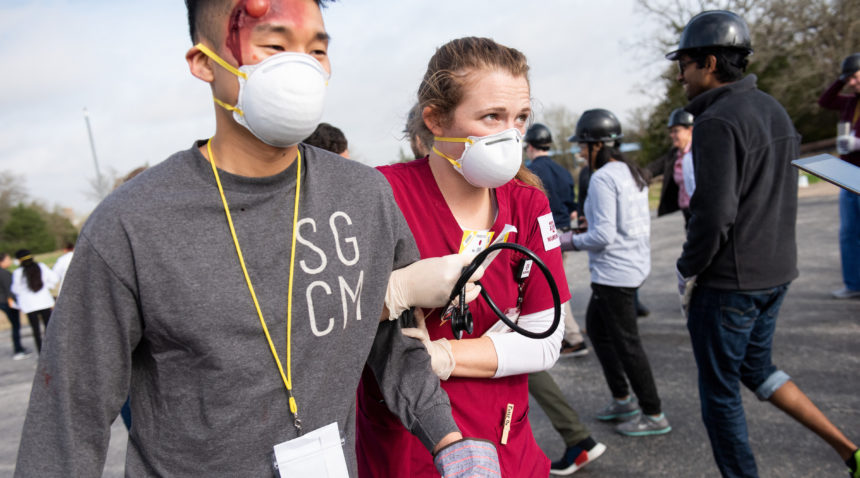 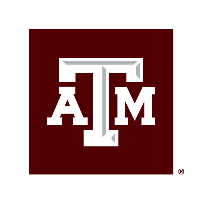 LM
4
Background Information
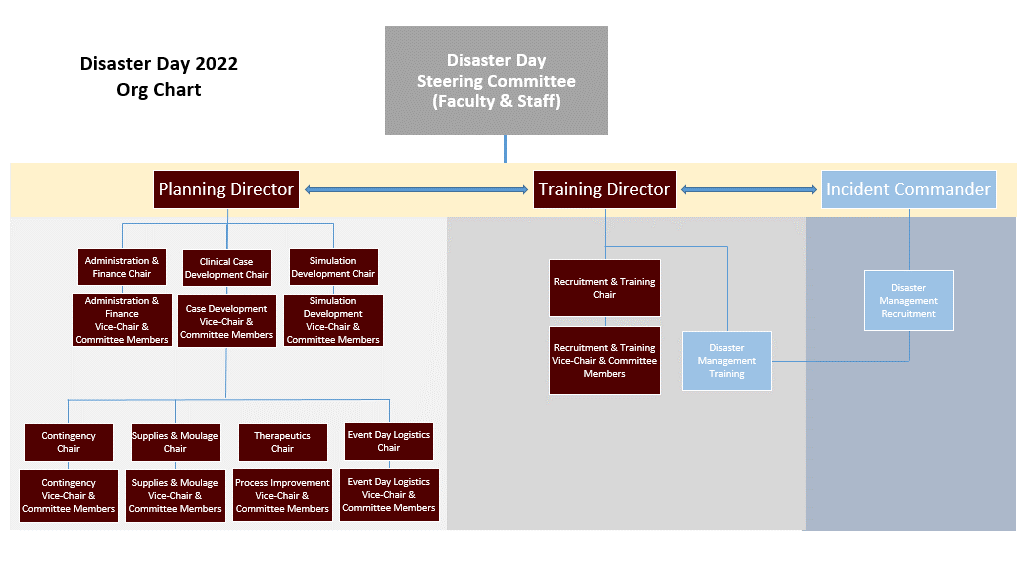 Dr. LeRoy A. Marklund 
marklund@tamu.edu
Professor Martin W. Mufich
mufich@tamu.edu
Asma Qureshi 
asma_qureshi1@tamu.edu
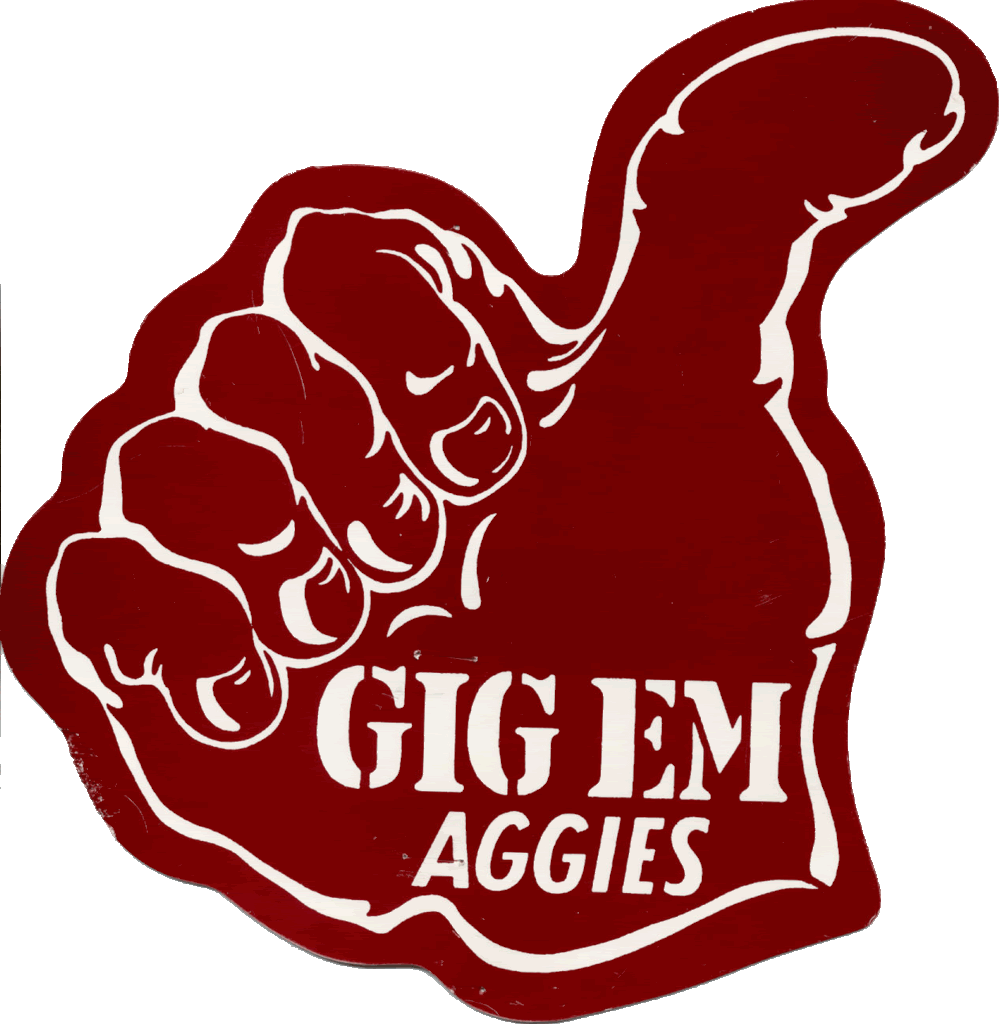 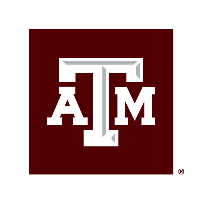 LM
5
Planning – Executive Steering Committee
Interprofessional Education & Research
College of Nursing
College of Medicine
College of Pharmacy 
College of Veterinary & Biomedical Sciences
School of Public Health
TAMU Athletic Trainers
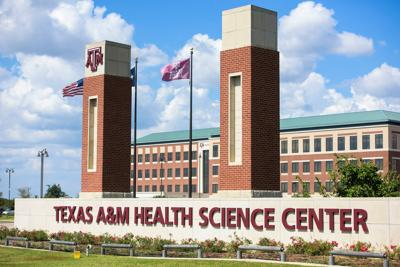 LM
6
Planning – Auxiliary Support
TAMU Corps of Cadets 
Texas A&M Engineering Extension Service (TEEX)
Texas State Guard
Rudder High School
H-E-B
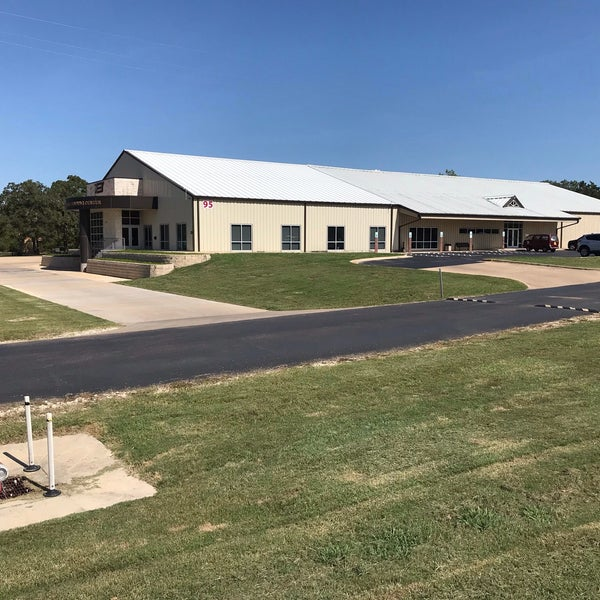 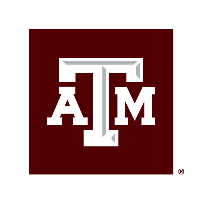 LM
7
Preparation – Executive Steering Committee
Weekly Interprofessional Meetings 
Crosswalk Communication
Supply Chain Management 
Student Leader Development 
Ensure Teamwork
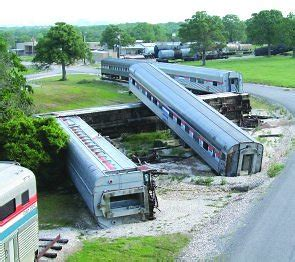 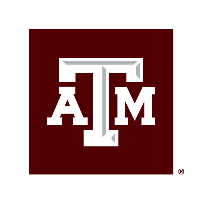 LM
8
Planning – Student Steering Committee
This Event is “Student Led”... to a Point
Established Format (Timeline, Committees, Responsibilities, etc.)
Majority of Students New to Steering Committee
“Reinventing the Wheel”
Students Perception of What Can be Done During a Disaster
MM
9
Preparation – Student Steering Committee
Biweekly Interprofessional Meetings
Organized Over 800 Total Student Participants 
Interprofessional Team Assignments - Scheduling
Moulage Training
Federal Emergency Management Agency (FEMA) Training
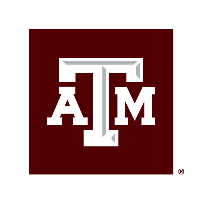 10
MM
Preparation – College of Nursing
Community Emergency Response Team (CERT)
Simple Triage & Rapid Treatment (START)
Stop The Bleed 
American College of Surgeons
Federal Emergency Response Agency (FEMA) Training
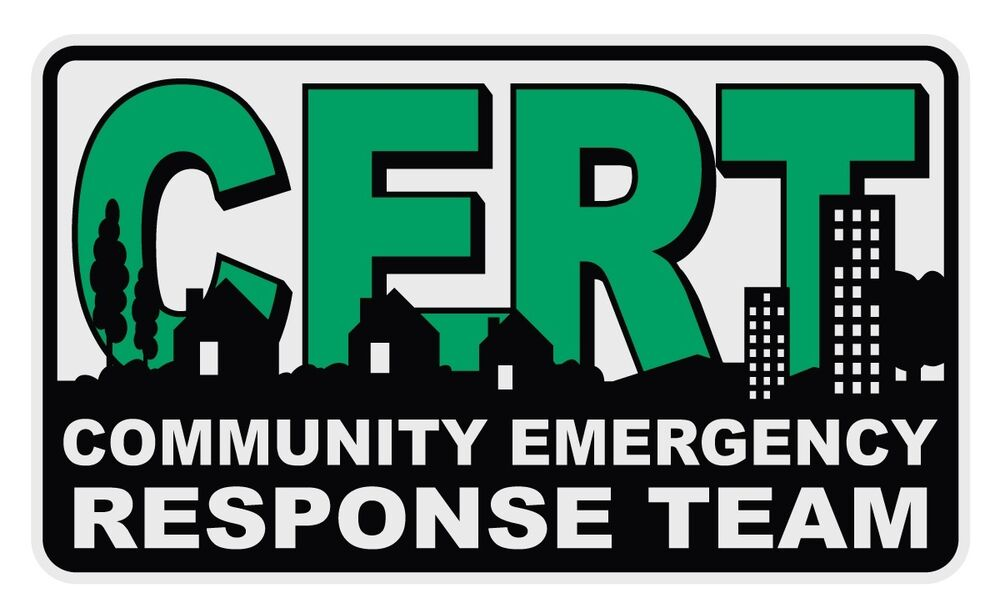 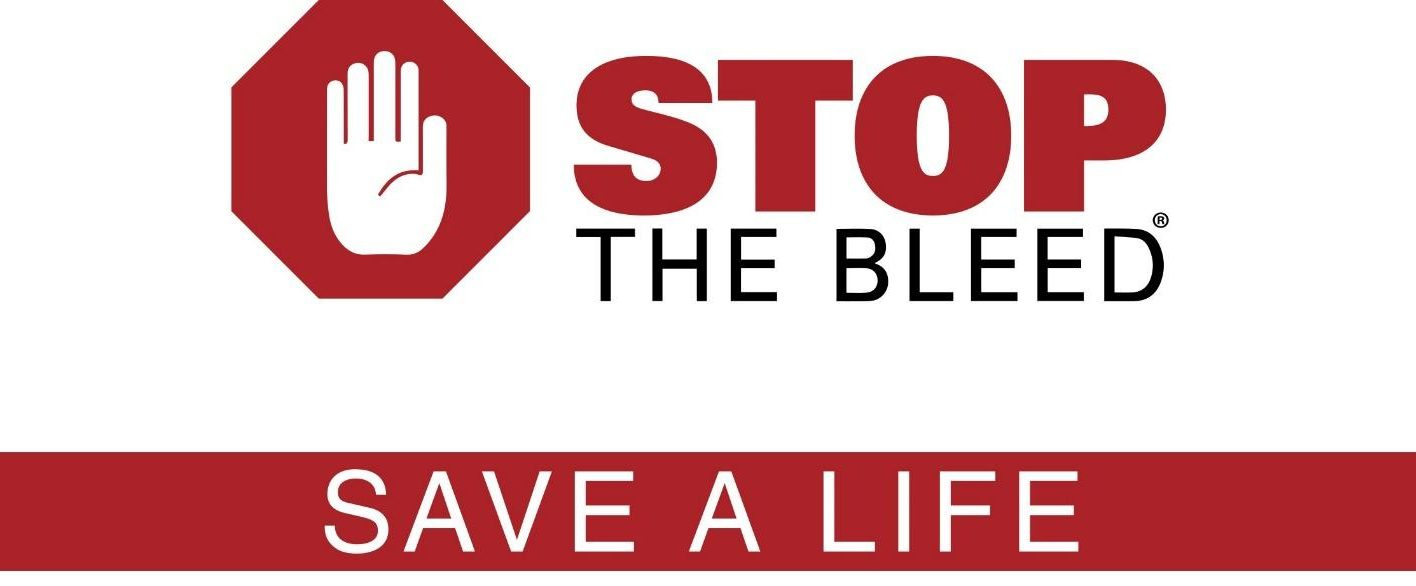 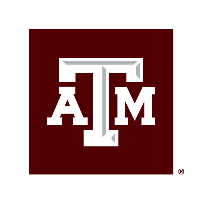 11
MM
2022 Disaster Day - Event Day
Forest Fire Scenario 
Team Huddle
Search & Rescue
Triage/First Aid
Field Hospital(s)
Repatriation Center 
Displaced People & Pets
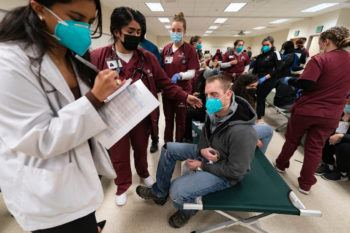 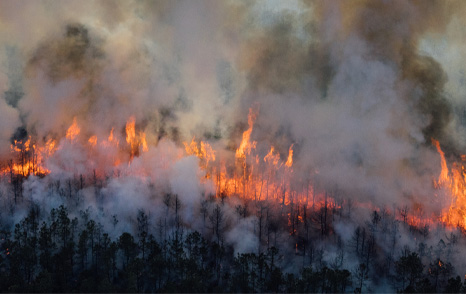 12
MM
Evaluation - IPE Competencies
Roles & Responsibilities 
Team Dynamics 
Interprofessional Communication
Resource Management
Values/Ethics
Clinical Skills
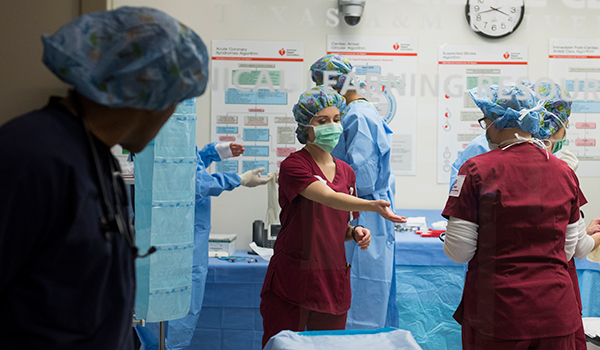 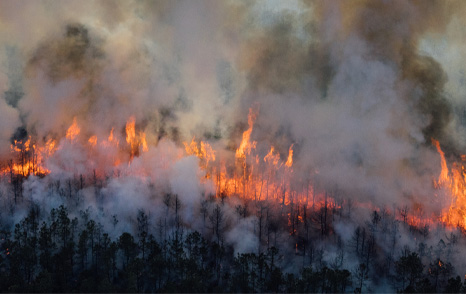 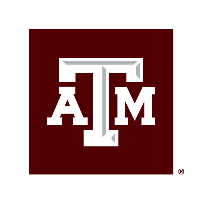 MM
13
Faculty Perspective
Student Leadership Positions are Valuable   
Student Participation is Essential for Professional Growth 
Disaster Day Encourages Creativity and Innovation 
Takes Students Out of Their “Silo”
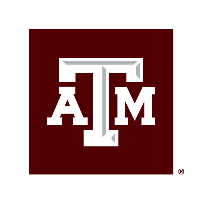 MM LM
14
Faculty Perspective
Supports the TAMU College of Nursing Mission and Vision
Encourages Non-Traditional Nursing Concepts
Teamwork Strengthens Soft Skills
Interprofessional Collaboration is Imperative for Team Building
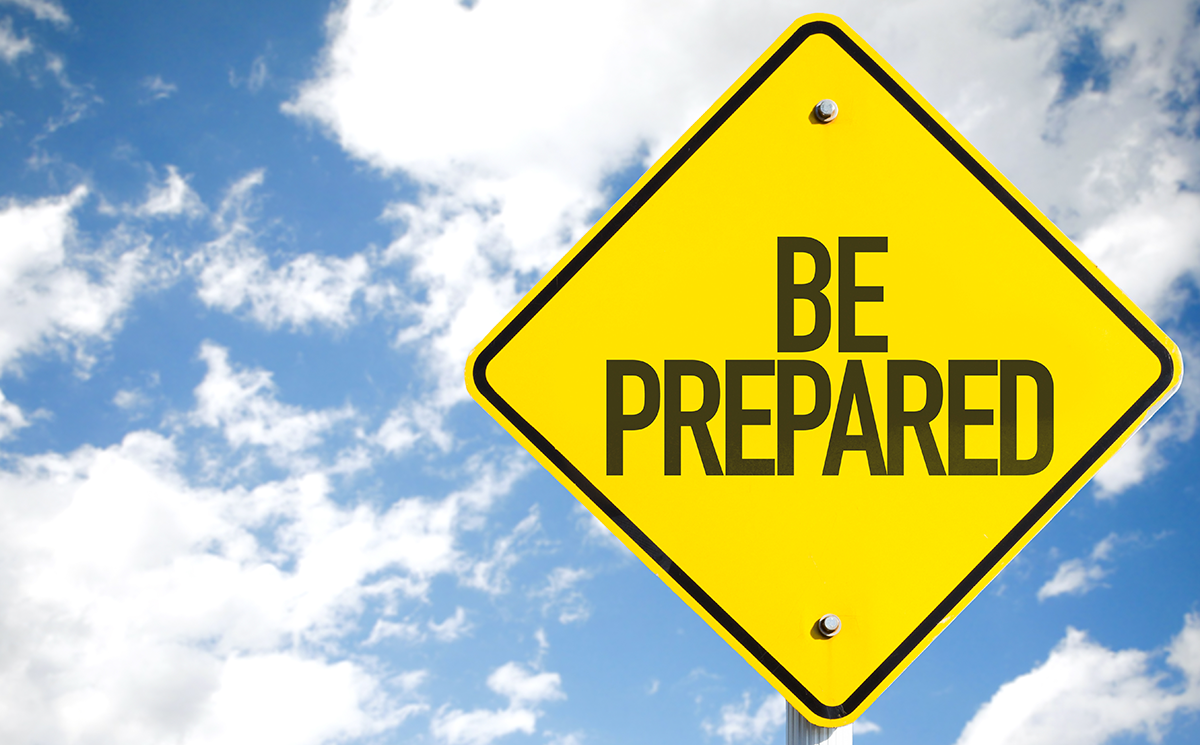 LM & MM
15
Student Perspective
Interdisciplinary Teamwork
College of Medicine & College of Pharmacy
Conservation of Resources and Improvisation
Application of Clinical Skills
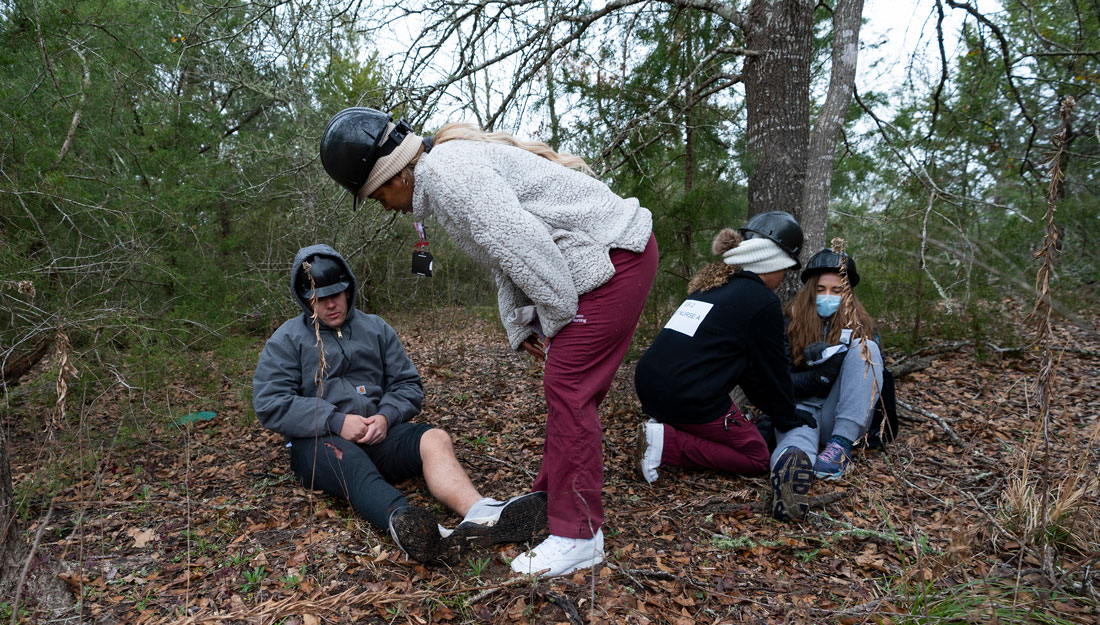 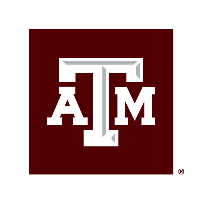 AQ
16
Student Perspective
Importance of Expedited Care 
Teamwork & Role Assignments 
 Debriefing in Mass-Casualty Incident
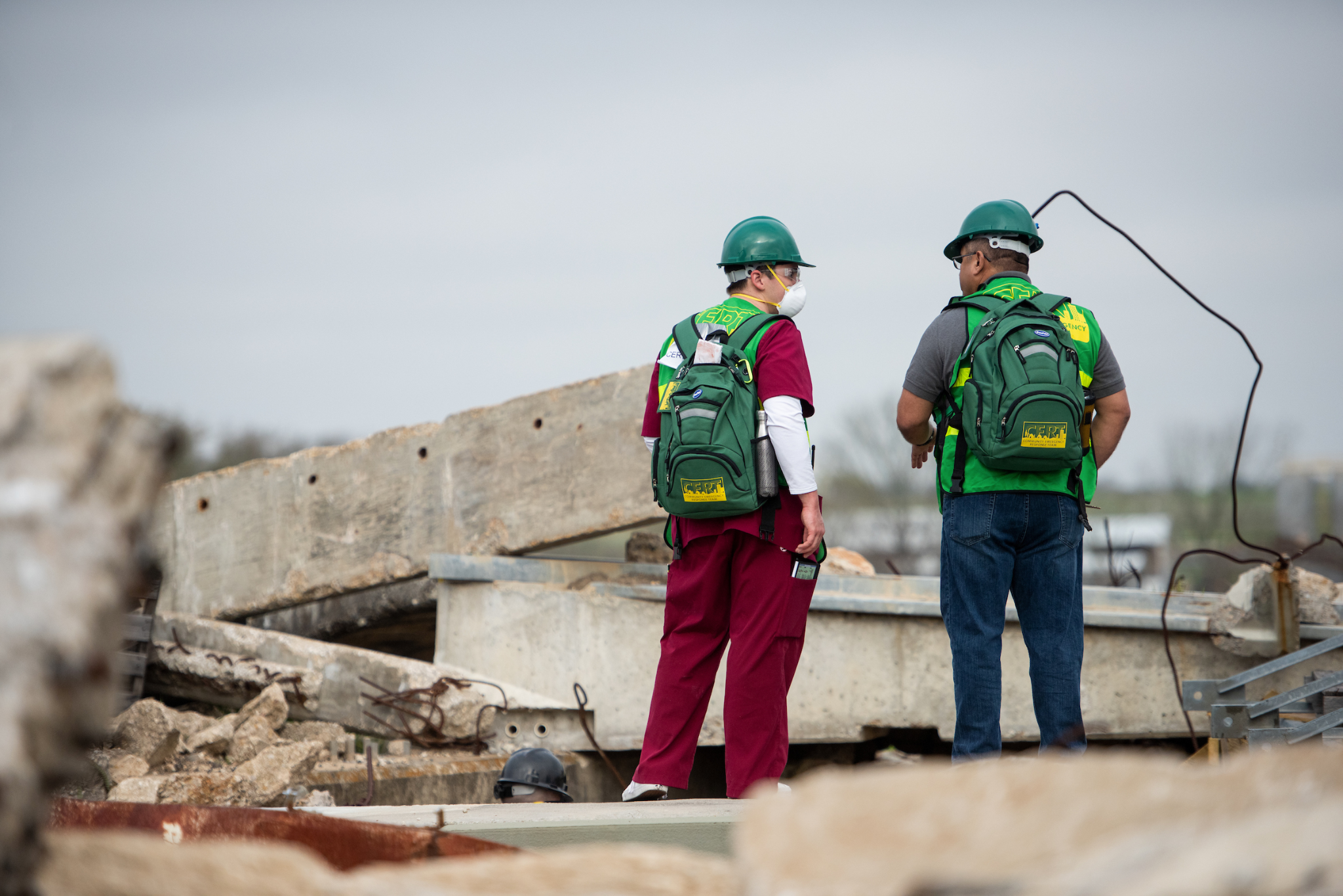 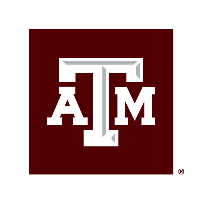 AQ
17
In The Face Of Danger - Nicole Mancuso
We currently live in a world with unknown tomorrows
Disasters can strike as contagious diseases or deadly shootings
Preparedness is always the key
https://youtu.be/TLSrZDq2G6s
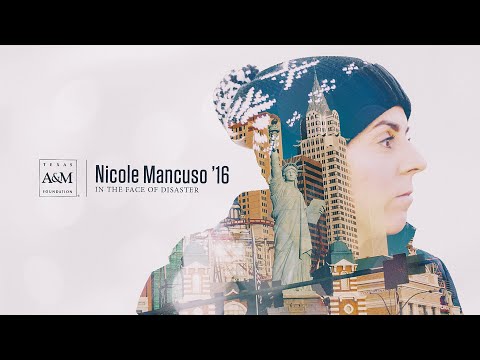 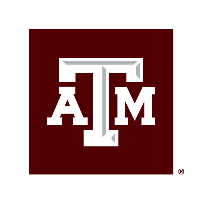 AQ
18
[Speaker Notes: In the Face of Danger - Nicole Mancuso (Video 4:05 minutes)]
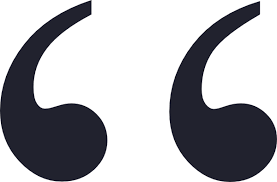 We cannot stop natural disasters, but we can arm ourselves with knowledge: So many lives wouldn’t have to be lost if there was enough disaster preparedness
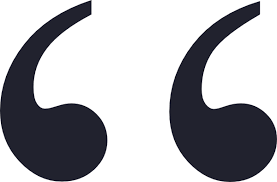 AQ
19
Thank You & Gig’em!
Dr. LeRoy A. Marklund 
marklund@tamu.edu
Professor Martin W. Mufich
mufich@tamu.edu
Asma Qureshi 
asma_qureshi1@tamu.edu
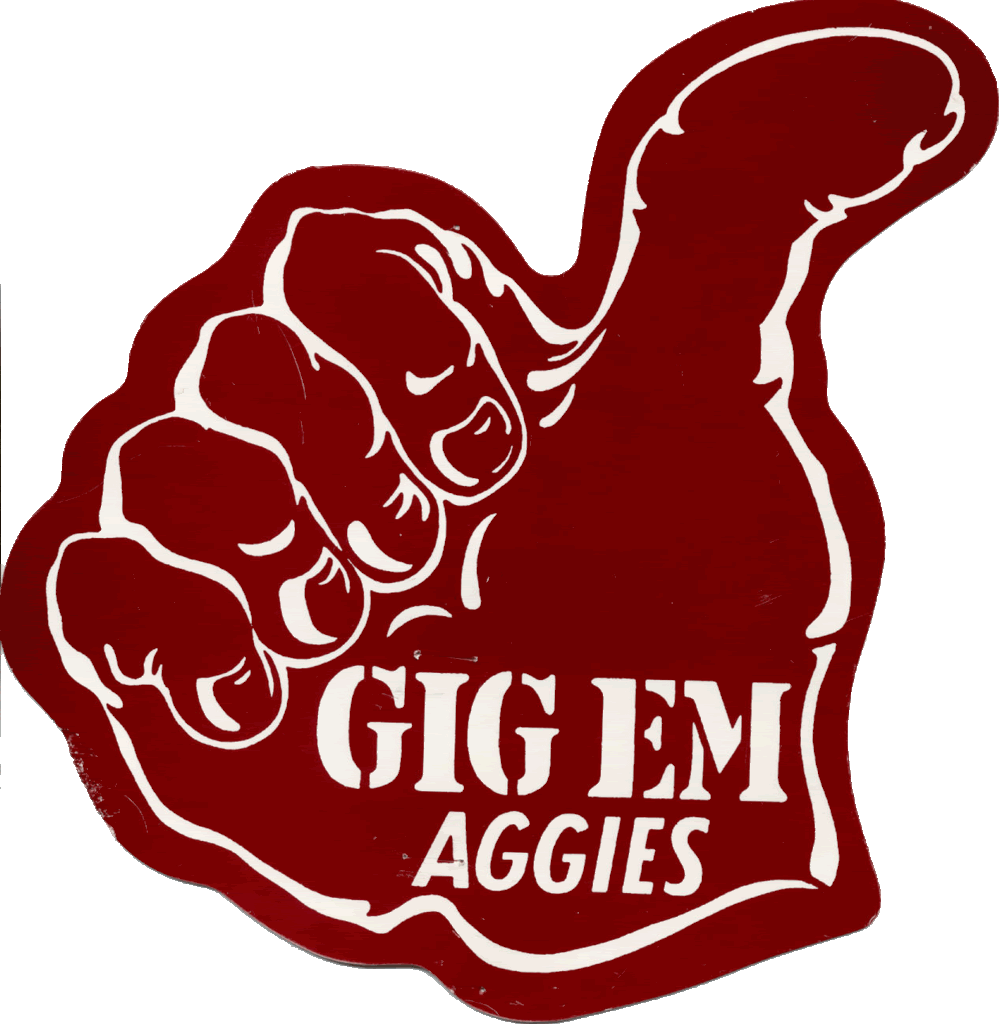 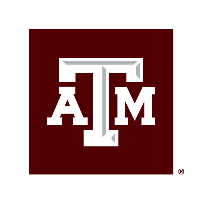 LM MM AQ
20